Trigonometric Equations
Timed Questions
Easter School 2015
10 mins
1.
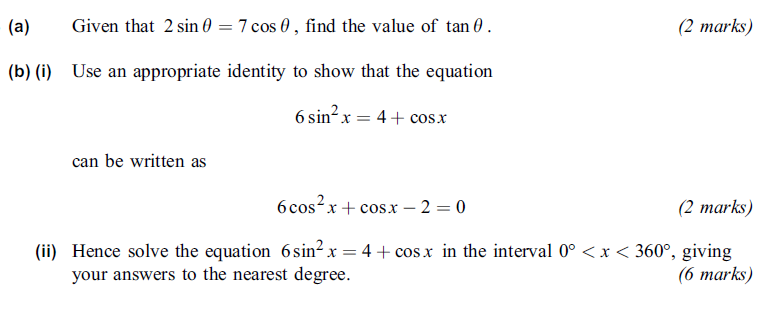 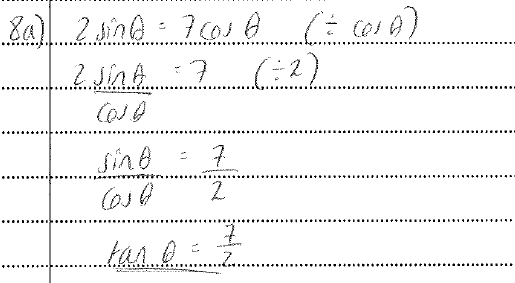 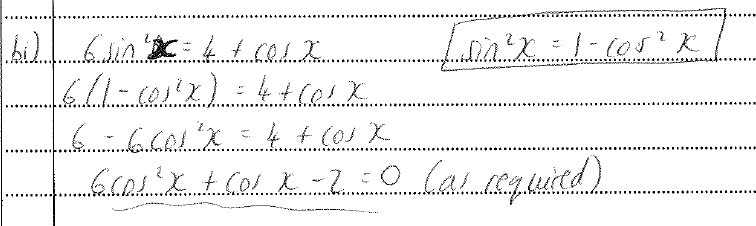 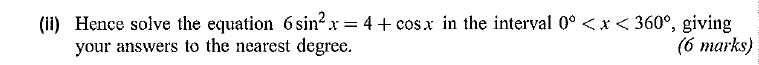 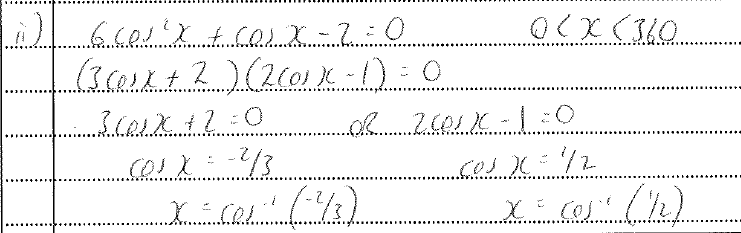 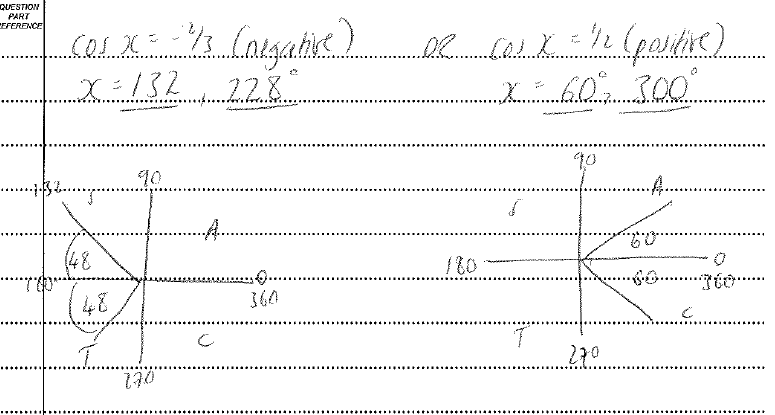 11 mins
2.
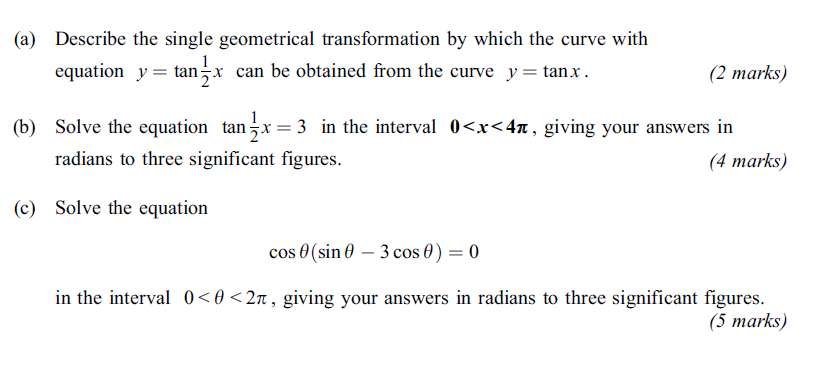 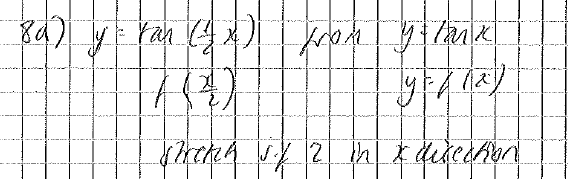 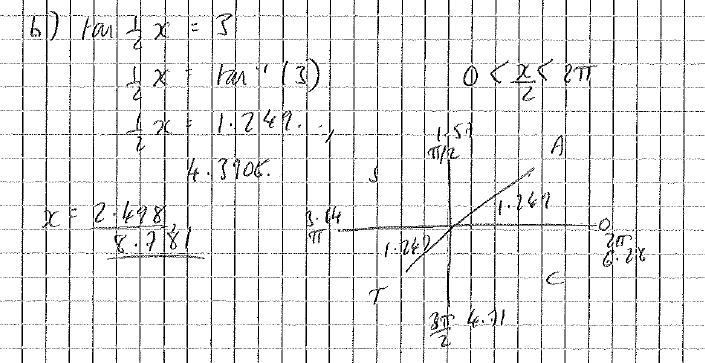 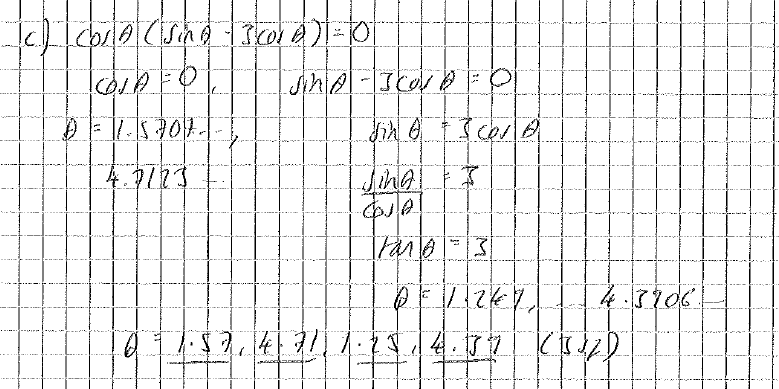 3.
11 mins
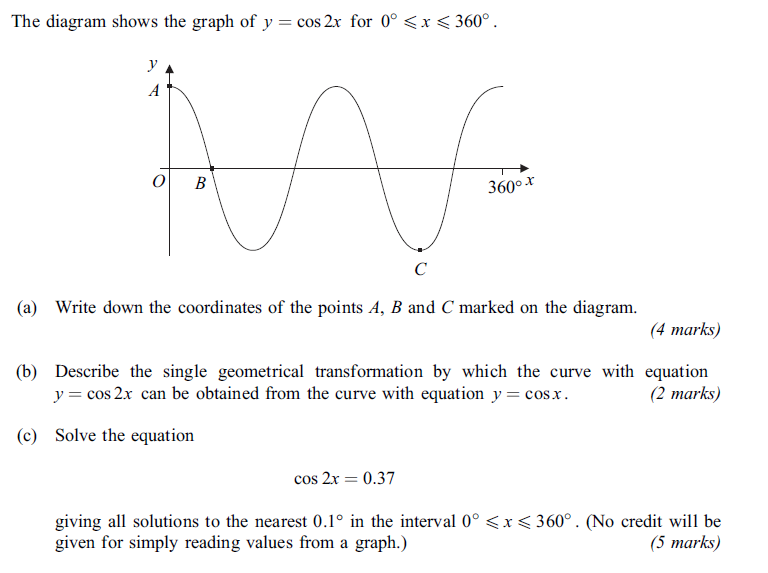 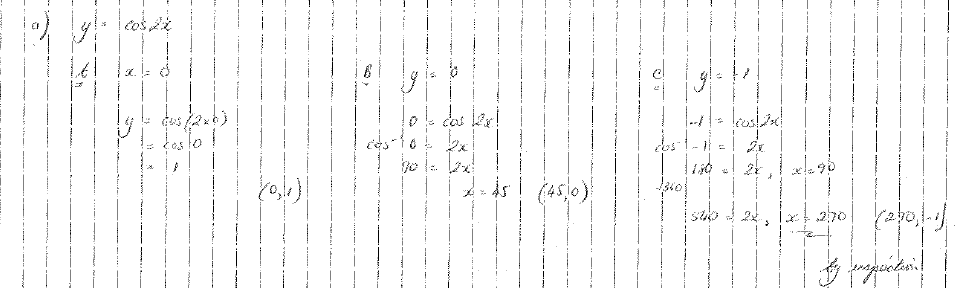 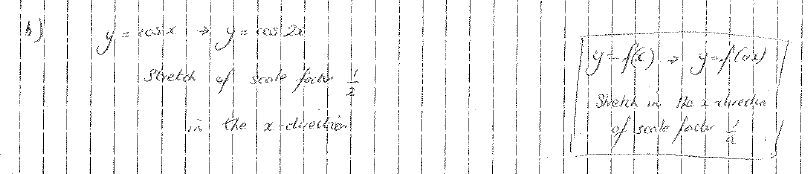 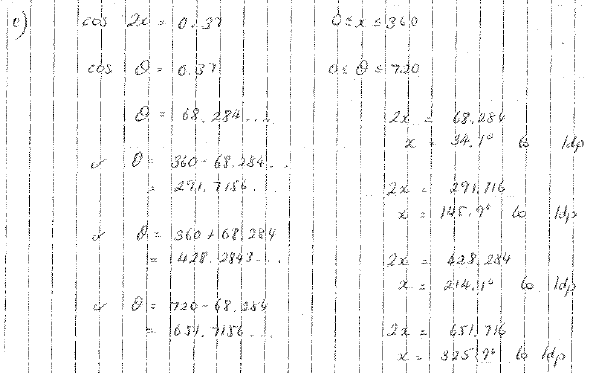